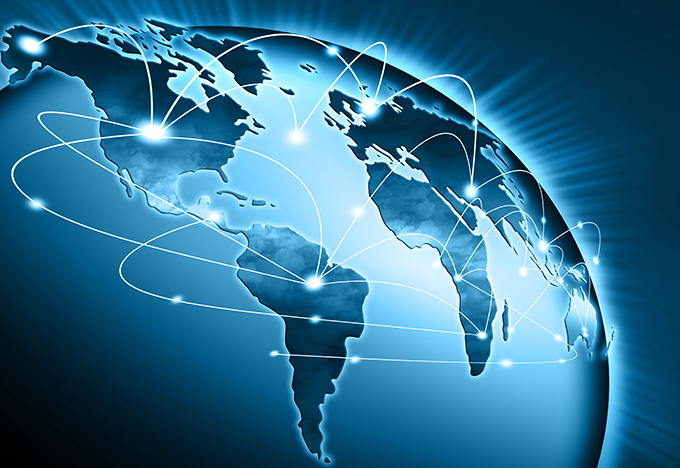 Imperialism and Nationalism
Imperialism
Establishing ________ over ______________ and ______________; the domination by one country of the political, economic, or cultural life of another country or region.
control
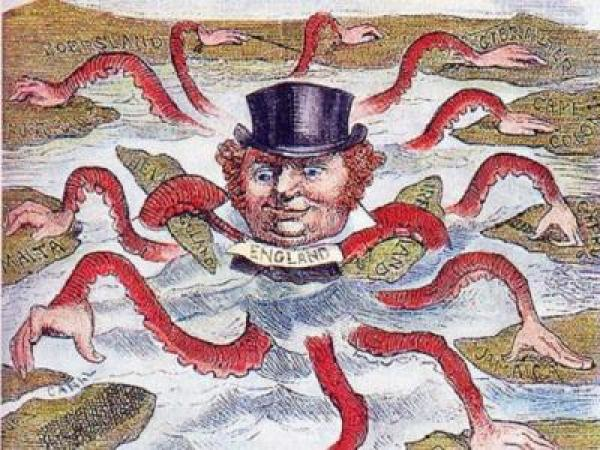 Foreign lands
Foreign people
Motives for Imperialism
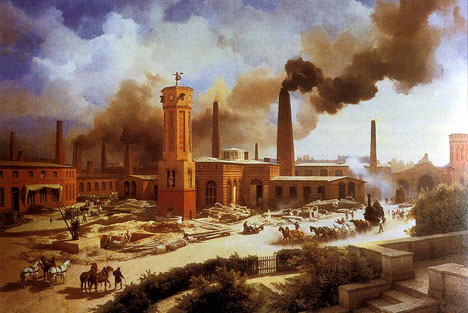 The needs of _______________ during the 1800’s in Europe and the United States was a major reason for imperialism
________________
_______________
________________
Industrial Revolution
Natural Resources
New Markets
Cheap Labor
Motives for Imperialism
_______________– applied Darwin’s idea of survival of the fittest to social issues
Supporters believed it was natural for stronger nations to ___________ weaker ones
Social Darwinism
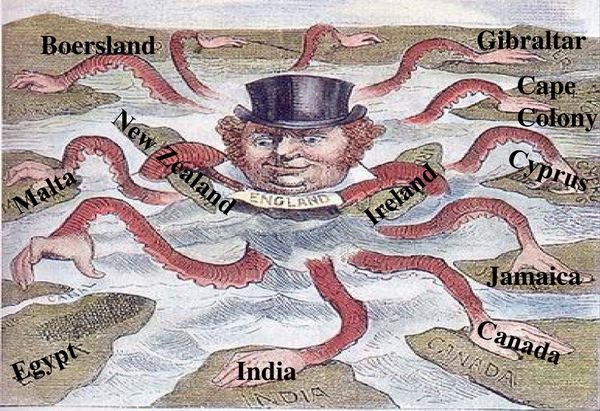 control
Motives for Imperialism
Rudyard Kipling’s poem __________________expressed the idea that Europeans had a ______ to introduce the benefits of their __________to non-European peoples.
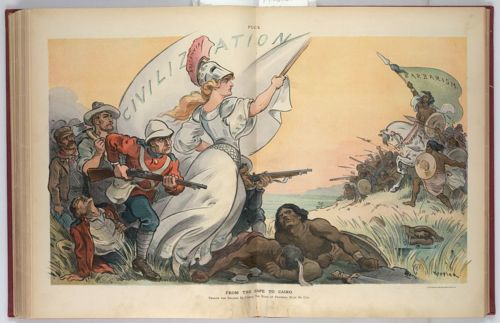 “The White Man’s Burden”
duty
civilization
Imperialism in Africa
Africa’s ___________ (physical) barriers (waterfalls, rapids, highlands, steep cliffs, deserts) delayed ___________________of central Africa. 
__________of Belgium established a trade colony in the _______ which sparked the interest of other _________ nations in Africa
Geographic
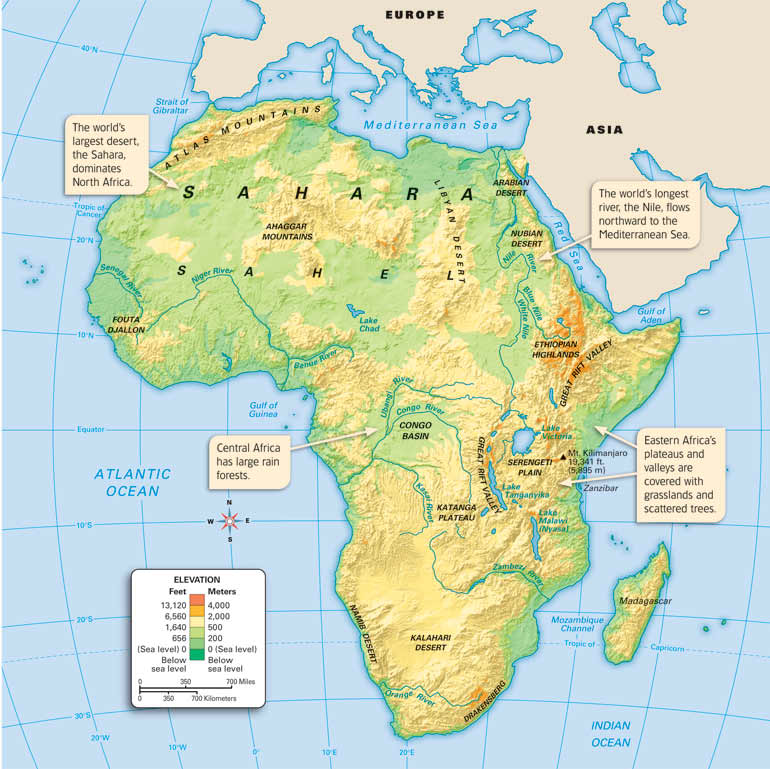 European colonization
King Leopold
Congo
European
Imperialism in Africa
European leaders held the _____________in order to determine how Europeans would divide up of Africa
Established __________ based primarily on territorial claims of __________.
did not consider impact on African ethnic groups or cultures
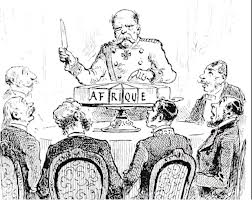 Berlin Conference
borders
Colonial rulers
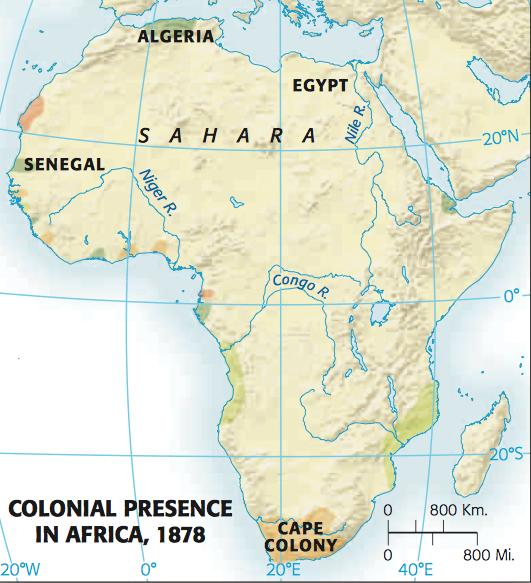 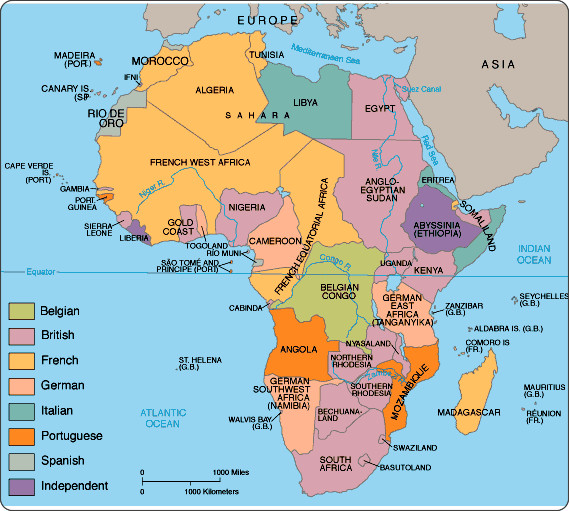 Imperialism in Africa
Cecil Rhodes
_____________was a strong supporter of British imperialism in Africa
_________and the Zulu’s attempted to resist imperialism in Southern Africa
were defeated because of the British armies superior military technology
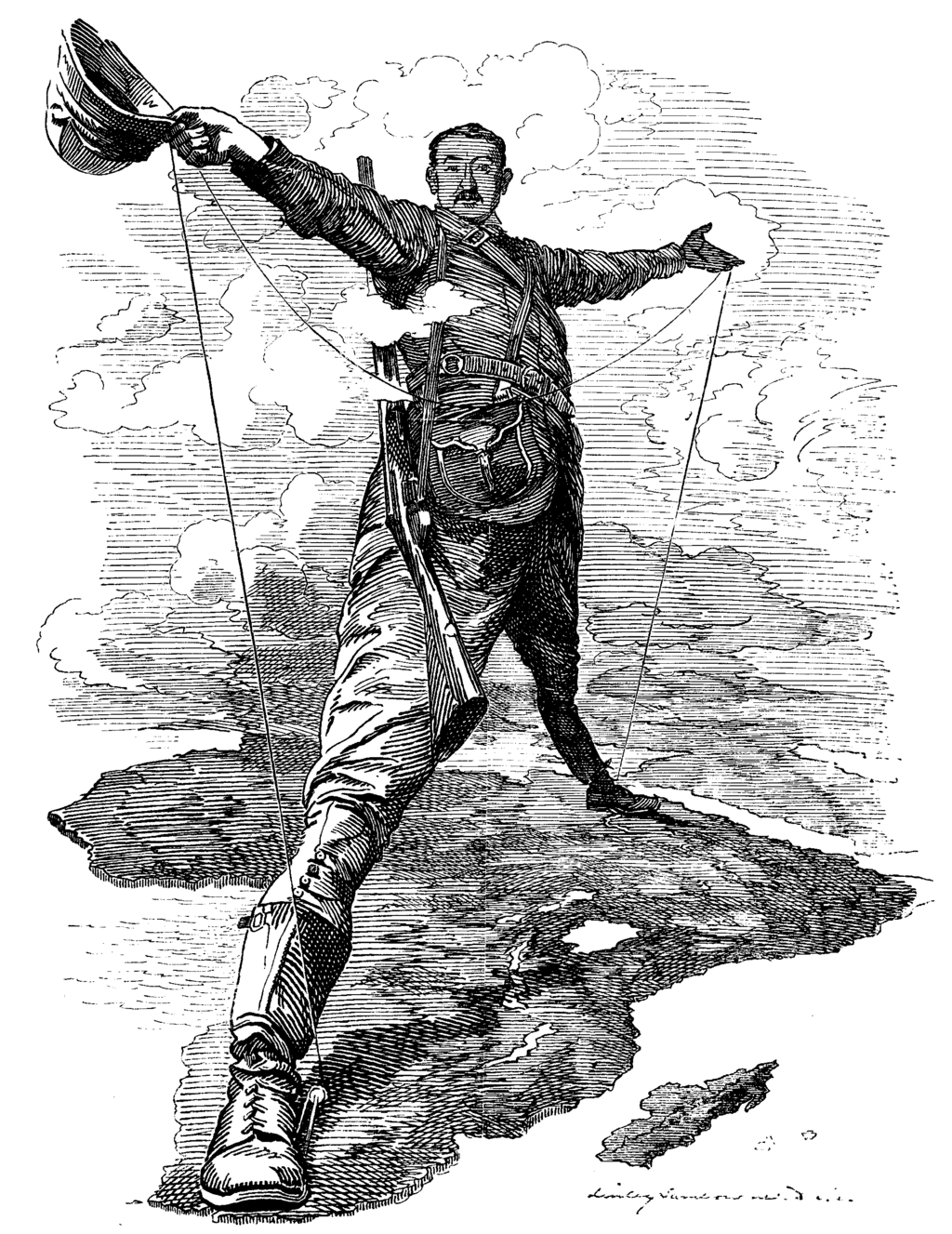 Shaka Zulu
Imperialism in Africa
British and French tried to gain control  over Egypt because of its _________ location 
The Suez Canal
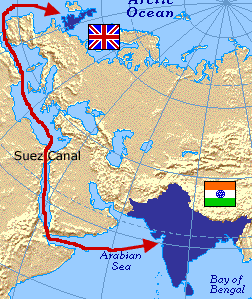 Strategic
Imperialism in India
The _________________grew wealthy and powerful conducting _______ with India
The slogan “The Sun never sets on the British Empire” was developed during the Age of Imperialism
British East India Company
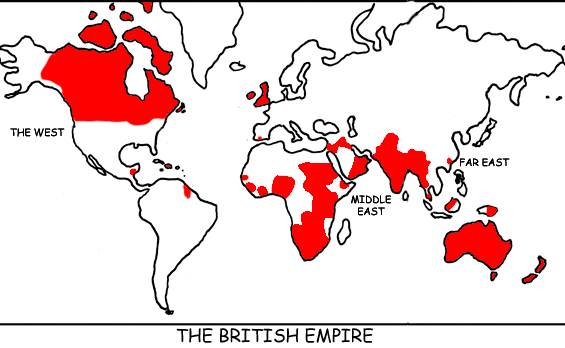 Trade
Imperialism in India
__________was rebellion of Indian soldiers employed by the British East Company
British demanded the Sepoys follow rules that went against their ______ and _________ religious beliefs
British crushed the rebellion
British established ____________over India after the Sepoy Mutiny
Sepoy Mutiny
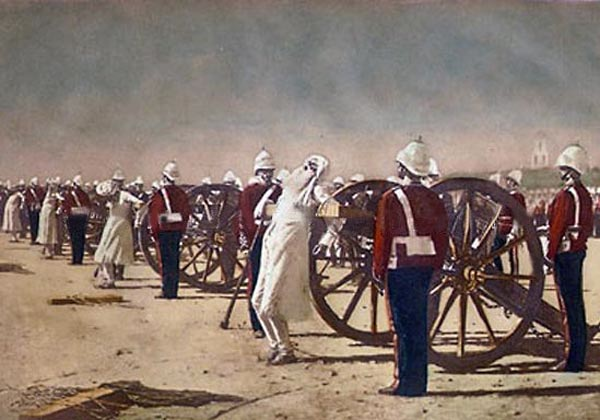 Hindu
Muslim
Direct Control
Imperialism in China
European colonialism in Asia was successful (in the late 1800s) because Europe was able to dominate military and commercial relations with Asia.
Imperialism in China
A ________________ is an area in which an outside power claims exclusive trading privileges. 
During the 19th century, European nations established spheres of influence in _______ mainly to gain commercial (trade) advantages.
Sphere of Influence
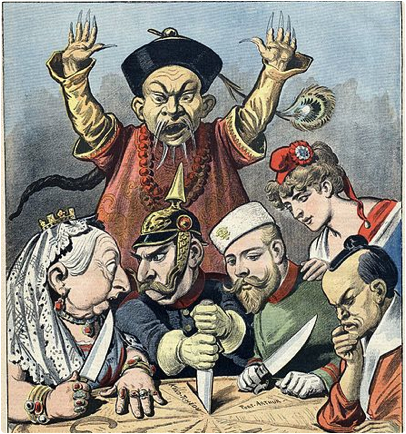 China
Imperialism in China
The ____________was a rebellion of Chinese peasants against the Qing Dynasty rulers in China which weakened China
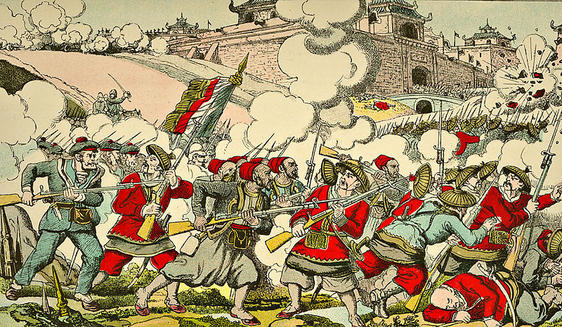 Taiping Rebellion
Imperialism in China
The ____________ was an unsuccessful attempt to attempt to drive foreign influence out of China
The Righteous Harmonious Fists started the rebellion
The Rebellion was crushed by European nations, Japan, and the United States
Boxer Rebellion
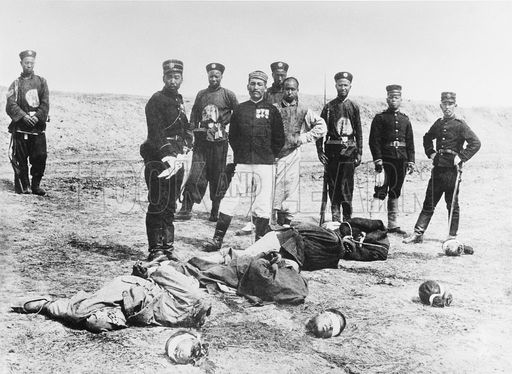 Imperialism in China
_____________was a nationalist leader who led movement to replace the Qing dynasty and restore Chinese rule in China
Sun Yat-Sen (Yixan)
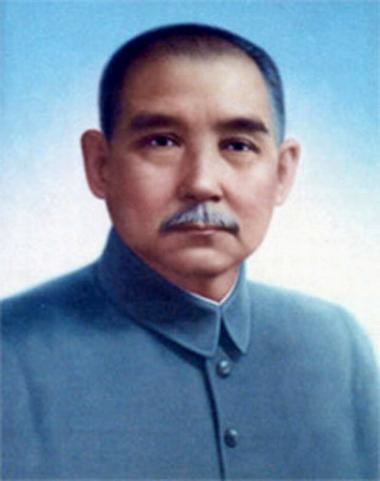 Nationalism
NATIONALISM is a feeling of pride in and devotion to one's country
Develops among people who may share: 
common language
history
set of traditions
goal
Being controlled by foreign powers
Nationalism
Nationalism also causes people to join together to choose their own form of government, without outside interference
Self determination 
Sovereignty 
Autonomy 
Independence
Nationalism
Once Nationalism exists, Militarism is surely soon to follow

Militarism:  the policy of maintaining a large armed force that is prepared for war

Nationalism             Militarism             Nationalism
Nationalism
Propaganda:  information, especially of a biased or misleading nature, used to promote a political cause or point of view.

Facism:  an authoritarian and nationalistic right-wing system of government and social organization.
Nationalism
NATIONALISM + Militarism = Facism


How do all these puzzle peicesfit together?

Nationalism, Imperialsim, Militarism, Facism…
Nationalism
Nationalism can be a unifying force
Unification of Germany 
Unification of Italy 
Nationalism can be a force that tears apart empires
Austria-Hungary 
Ottoman Empire
Nationalism in Europe
The French Revolution and Napoleon’s Conquests inspired nationalistic feelings among the French people
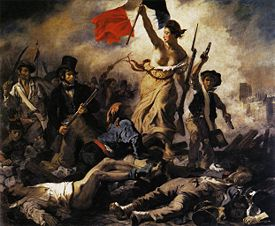 Nationalism in Europe
Nationalistic feelings arose in areas of Europe that were conquered by Napoleon
Groups of conquered people often unite to drive out a foreign conqueror
Events Influenced by Nationalism
Breakup of Austria-Hungary 
Breakup of Ottoman Empire
Indian Independence Movement
Formation of Indian National Congress  
Formation of Muslim League